Fundamentals of Speech
With Professor Collier
Persuasion Speech Preparation
Deadlines:
11/9 – ALL OUTLINES

11/9 - 1. Angelica, 2. Jamilla , 3. Jessica  4. Katherine , 5. Tymea , 6. Kathleen , 7. Jazmeene Fox , 8.Marika, 9. Janely , 10. Sakeena , 11. Jazmine Furs, 12.Fabrice

11/16 - 1. Alexa , 2.Christal, 3. Kahera, 4. Jacinto , 5. Katelyn , 6.Shakira, 7. Enami , 8. Shaquille, 9.Teshaya, 10.Natalia, 11. Vinicio, 12.Adriana, 13. Kristelle,  14. Adona
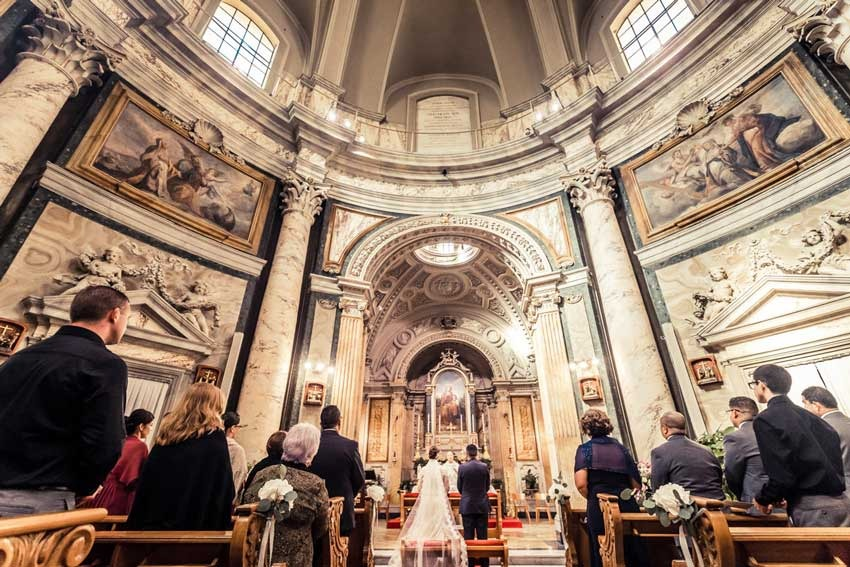 Speech Topics
Visual Aid Requirements
4-6 Slides
IMAGES ONLY
Pop-ups are allowed
No videos, but you can use GIFs
Sound effects are allowed
Have two ways to access this 
Due on the day of YOUR speech
Oral Citation
According to…
Source + date
Summarize info
Psychology Test
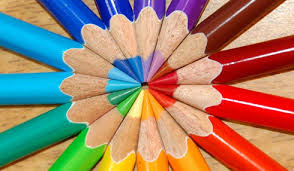 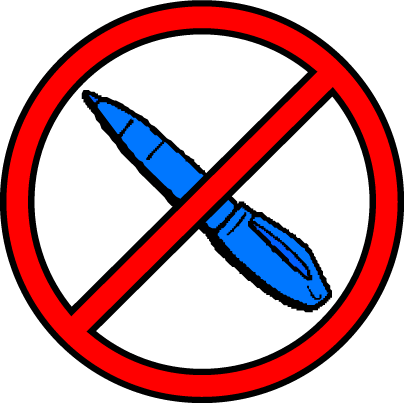 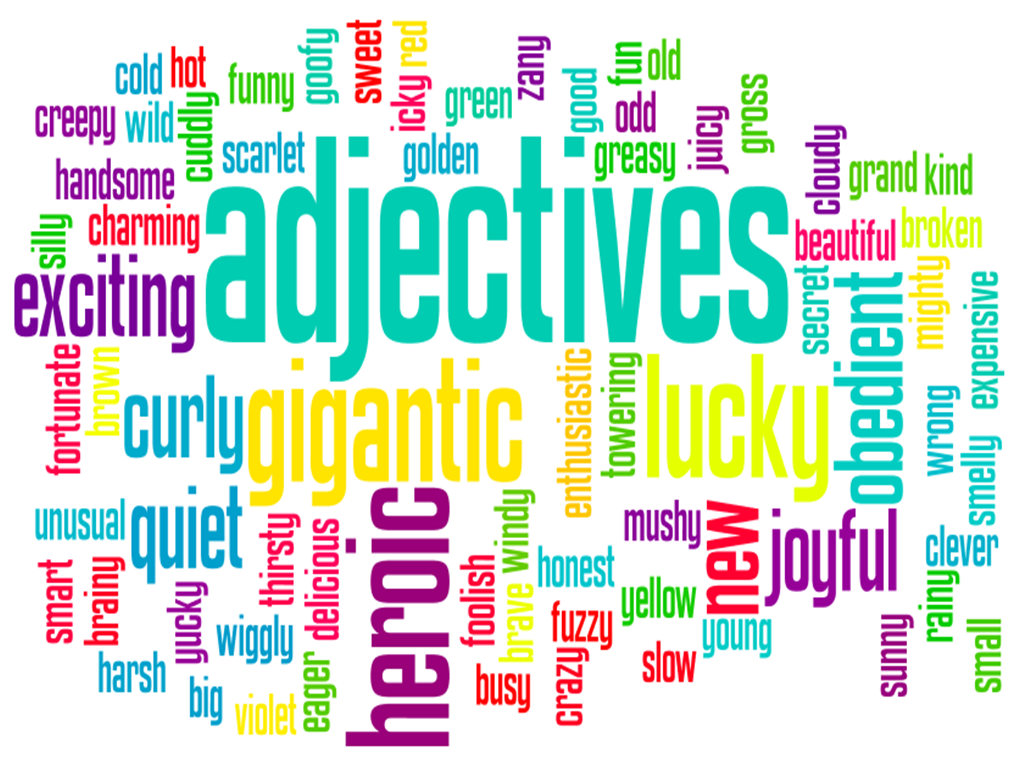 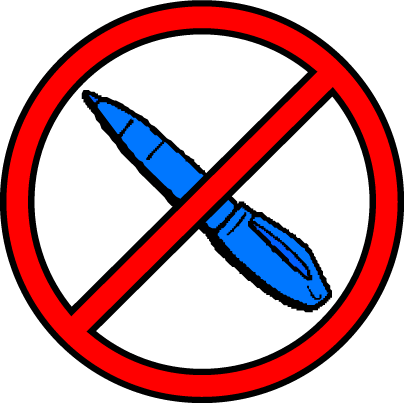 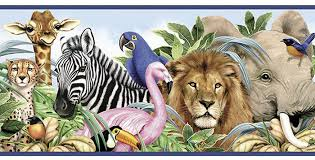 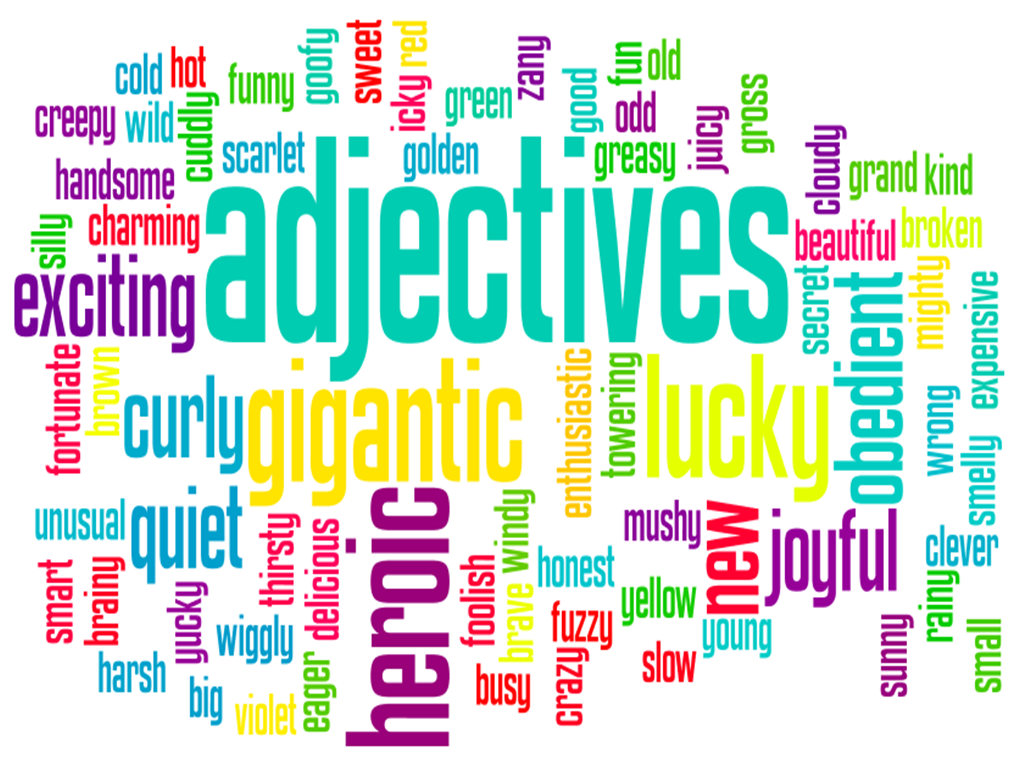 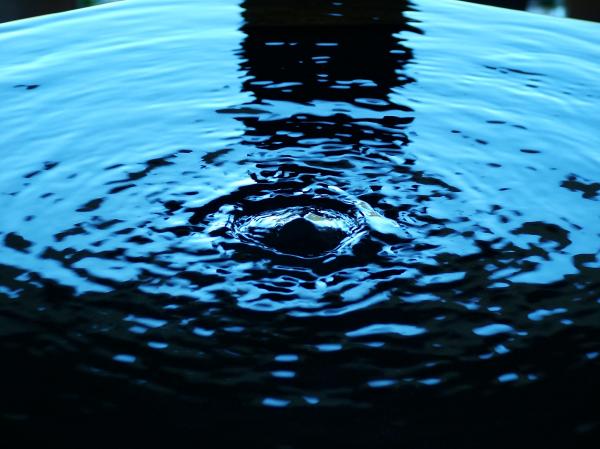 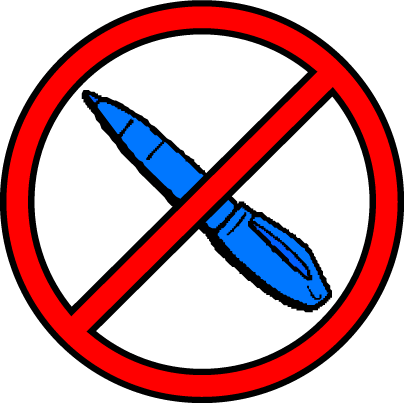 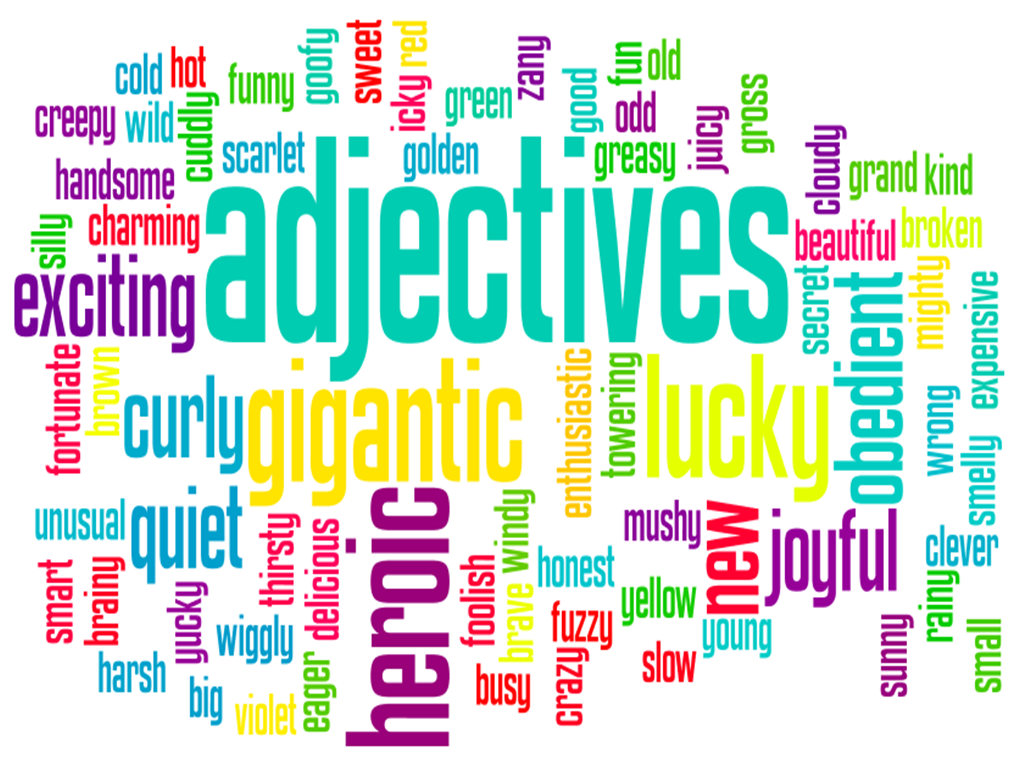 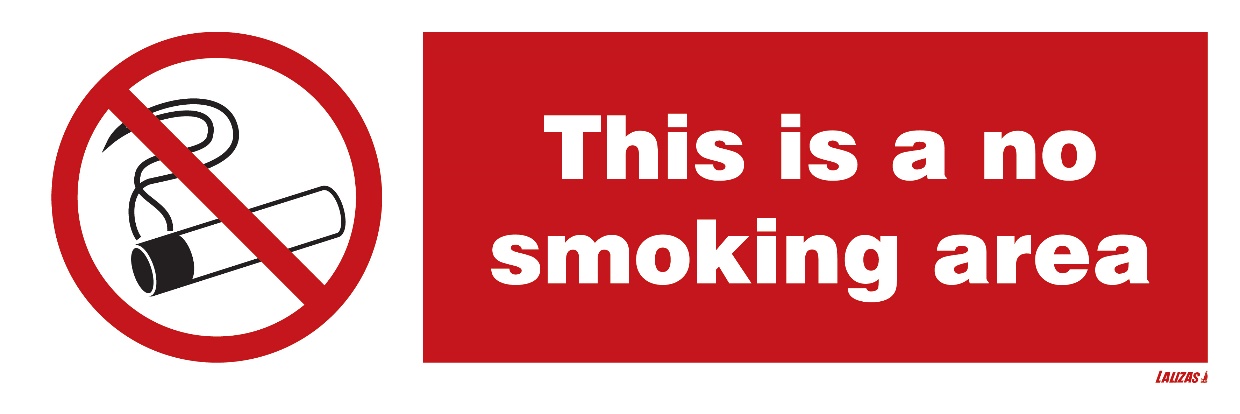 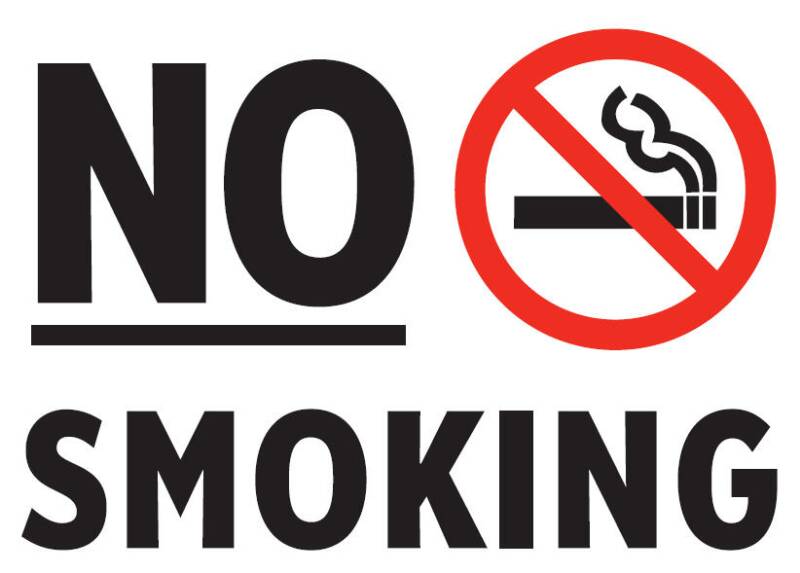 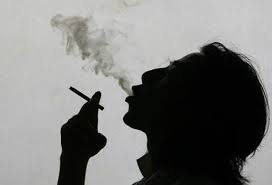 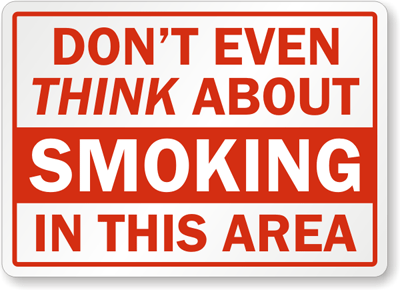 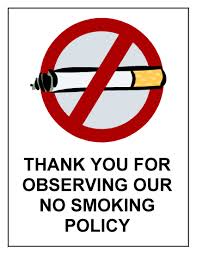 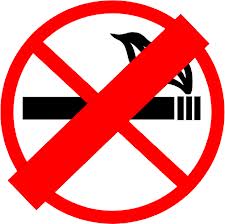 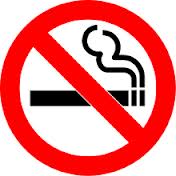 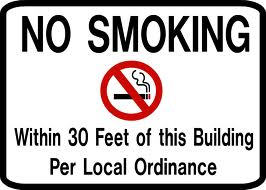 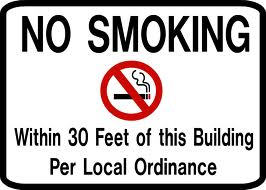 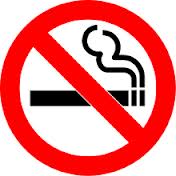 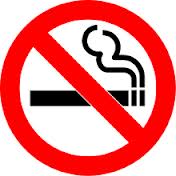 [Speaker Notes: Use Presentation Aids Effectively]
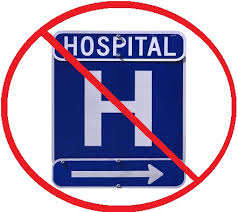 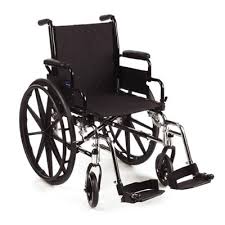 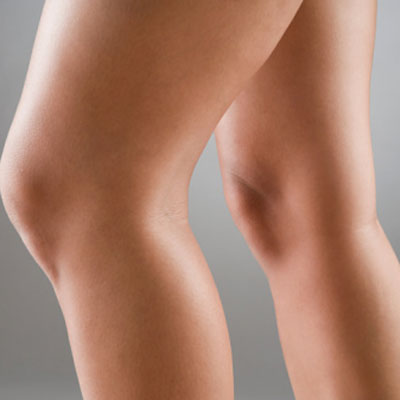 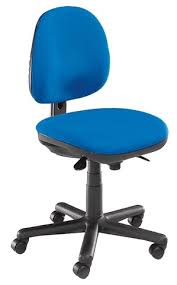 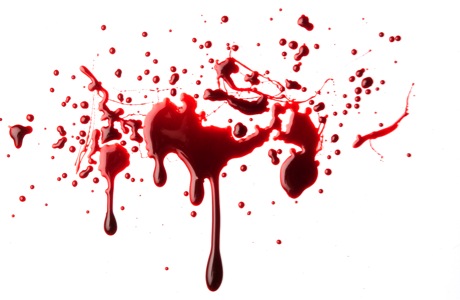 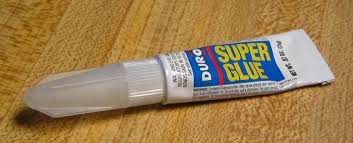 Q&A